আজকের পাঠে সবাইকে 
স্বাগতম
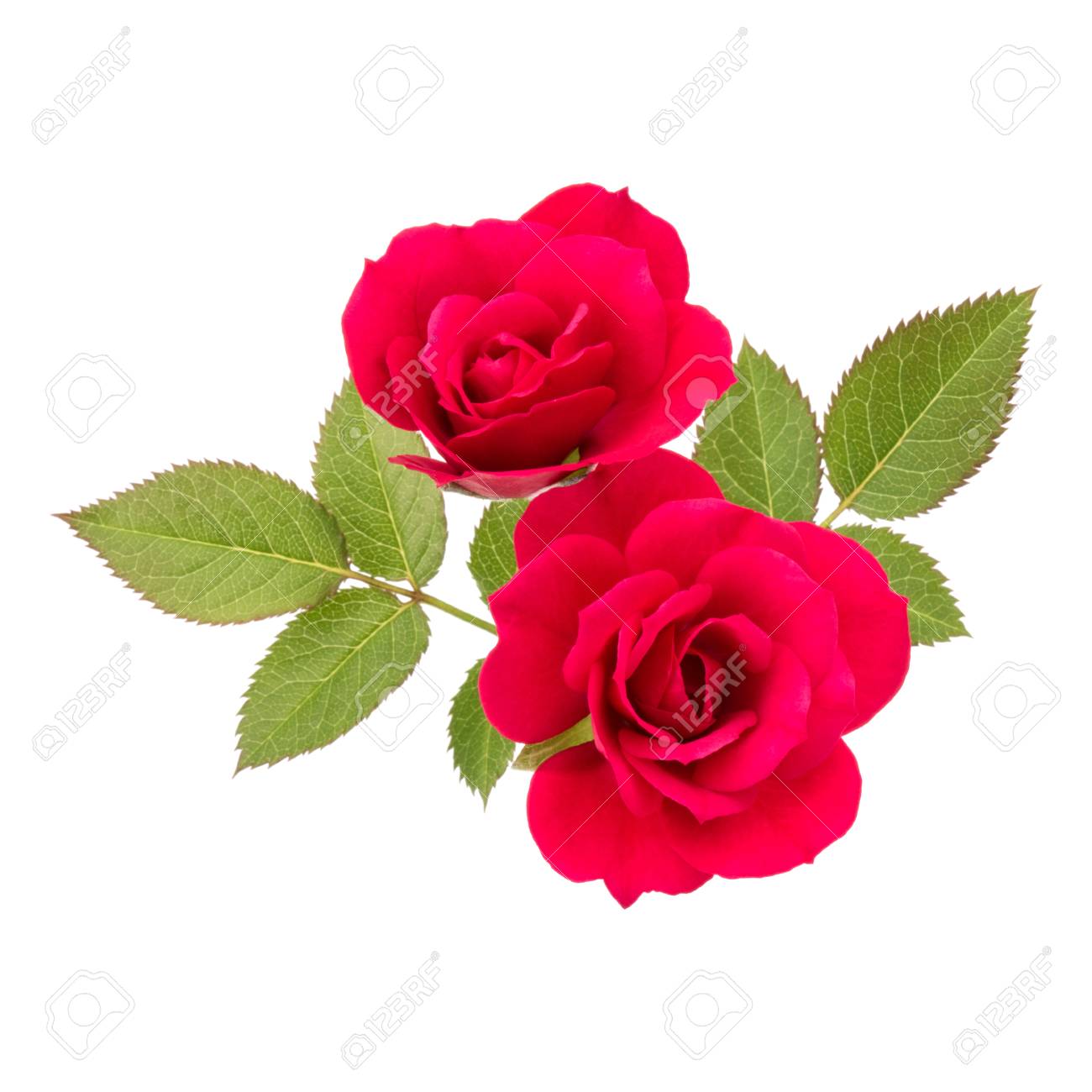 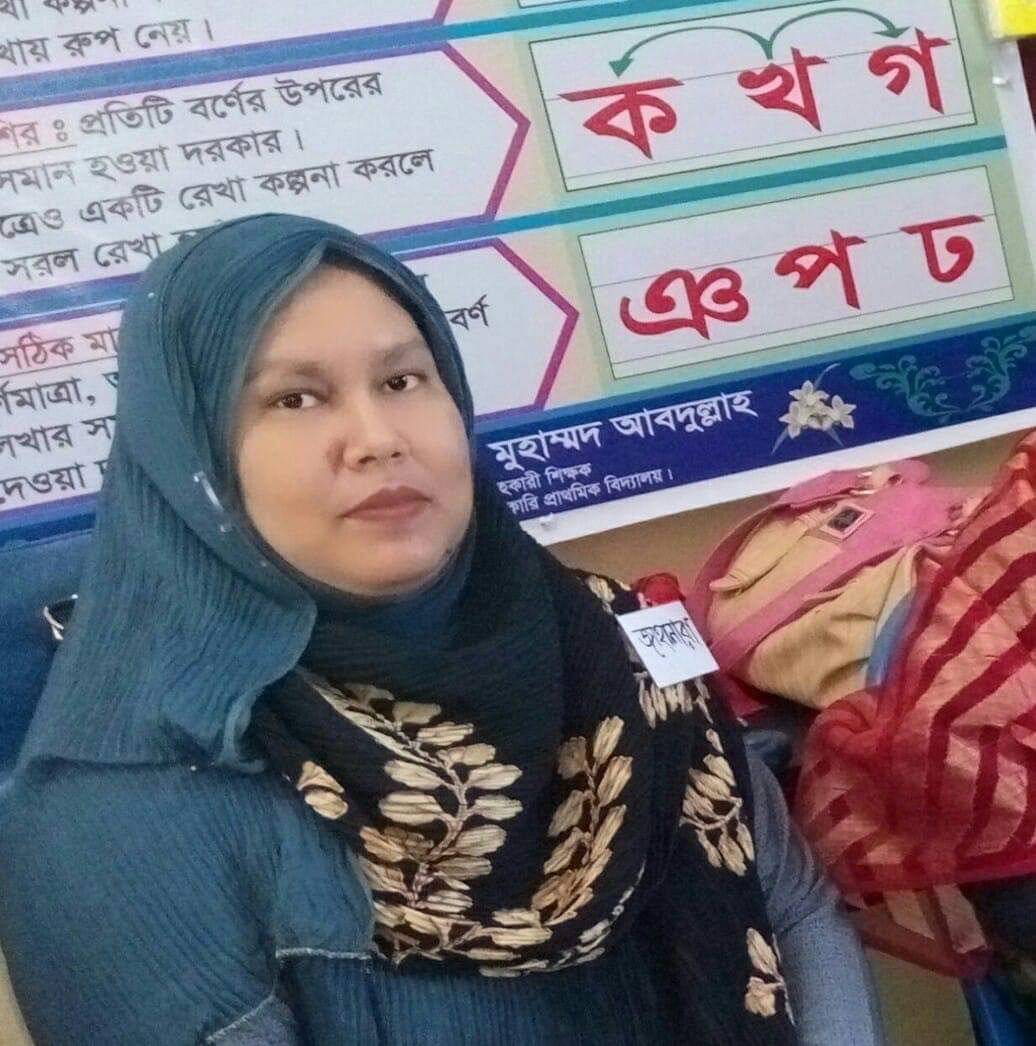 পরিচিতি
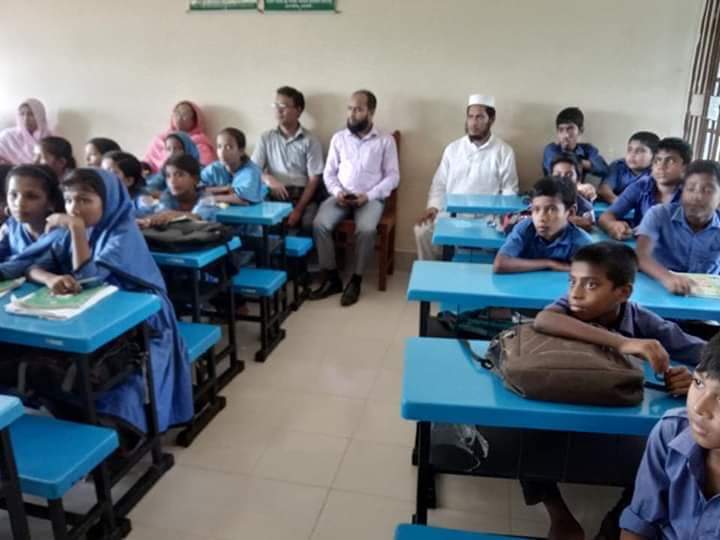 শ্রেণিঃ পঞ্চম 
বিষয়ঃ প্রাথমিক গণিত   
অধ্যায়ঃ চতুর্থ (গড়)  
সময়ঃ ৪৫ মিনিট
জাহানারা নাসরিন
সহকারী শিক্ষক 
দক্ষিণ পশ্চিম চরফকিরা সঃপ্রাঃবিঃ 
কোম্পানীগঞ্জ, নোয়াখালী।
পাত্রগুলোতে জুসের পরিমাণ মনোযোগ দিয়ে দেখ
এখানে তোমরা কী দেখতে পেলে?
এসো আমরা কিছু পরিমাপ দেখি
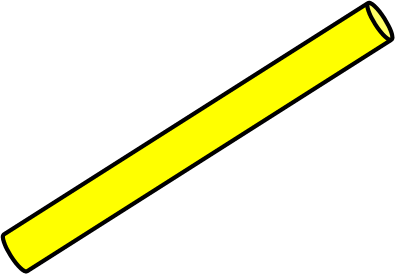 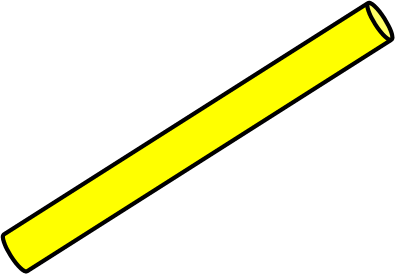 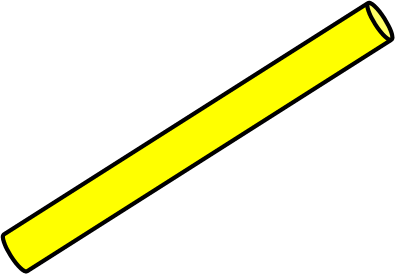 ১১০ মিলি
১৪০ মিলি
১১০ মিলি
১১০ মিলি
১১০ মিলি
৯০ মিলি
ভিন্ন পাত্রে বিভিন্ন পরিমাণ জুস আছে।
সকল পাত্রে ফলের জুস সমানভাবে রাখা হয়েছে।
আজকের পাঠ
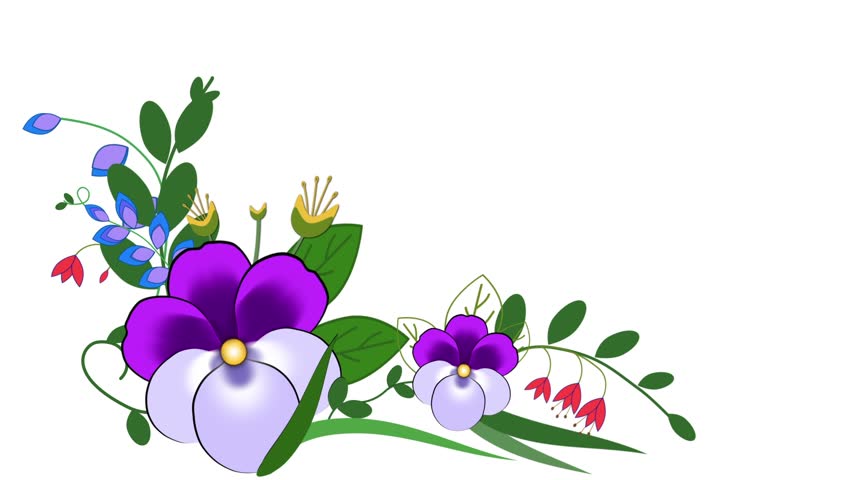 গড়
শিখনফল
১৬.১.১ গড় কী তা বলতে পারবে।
১৬.২.১ গড় নির্ণয় করতে পারবে।
১৬.৩.১ গড় সম্পর্কিত সহজ সমস্যার সমাধান করতে পারবে।
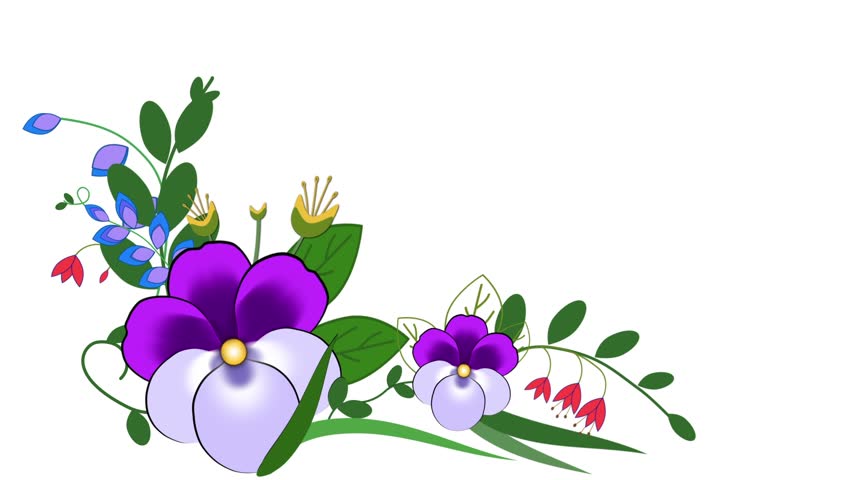 আমরা কীভাবে তিনটি পাত্রে জুসের পরিমাণ সমান করতে পারি
পাত্র তিনটিতে জুসের পরিমাণ কত?
নিচের তিনটি পাত্রে কী আছে?
আমরা আর কীভাবে তিনটি পাত্রে জুসের পরিমাণ সমান করতে পারি?
গ
ক
খ
১০
২০
+
১০০
৯০+
৯০ মিলি
১৪০ 
মিলি
১৩০ 
মিলি
১১০ 
মিলি
১০০ 
মিলি
= ১১০ মিলি
= ১১০ মিলি
গ পাত্র থেকে ১০ মিলি জুস খ পাত্রে এবং ২০ মিলি জুস ক পাত্রে রাখলেই জুসের পরিমাণ সমান হয়ে যাবে।
কমলার জুস
৯০ মিলি, ১০০ মিলি এবং ১৪০ মিলি
আমরা তিনটি পাত্রের জুস একপাত্রে ঢেলে তারপর তিনটি পাত্রে সমান ভাগে ভাগ করে দিতে পারি।
যদি আমরা তিনটি পাত্রের জুস  একপাত্রে রাখি তাহলে নতুন পাত্রে জুসের পরিমাণ হবে 
(৯০ + ১০০ + ১৪০) মিলি = ৩৩০ মিলি
৩৩০মিলি
১৪০মিলি
৯০ মিলি
১০০মিলি
ক
খ
গ
এখন বড় পাত্রে রাখা ৩৩০ মিলি জুস সমানভাবে তিনটি পাত্রে বন্টন করে দেই।
কতগুলো রাশি দেওয়া থাকলে, রাশিগুলোর যোগফলকে রাশিগুলোর সংখ্যা দ্বারা ভাগ করলে যে মান পাওয়া যায় তাকে রাশিগুলোর গড় বলে। গাণিতিকভাবে নিচের সূত্র দ্বারা গড় নির্ণয় করা যায়।
একক কাজ
গড় নির্ণয় করঃ
১) ৪, ৩, ৭, ৫, ৬               ২) ৩, ৫, ৮, ৪, ২, ৫, ২, ৪, ৩, ৭ 


৩) ৮, ৯, ১২, ১১০              ৪) ১৭, ১৬, ২০, ১৯, ১৫, ২১ ১, ৭
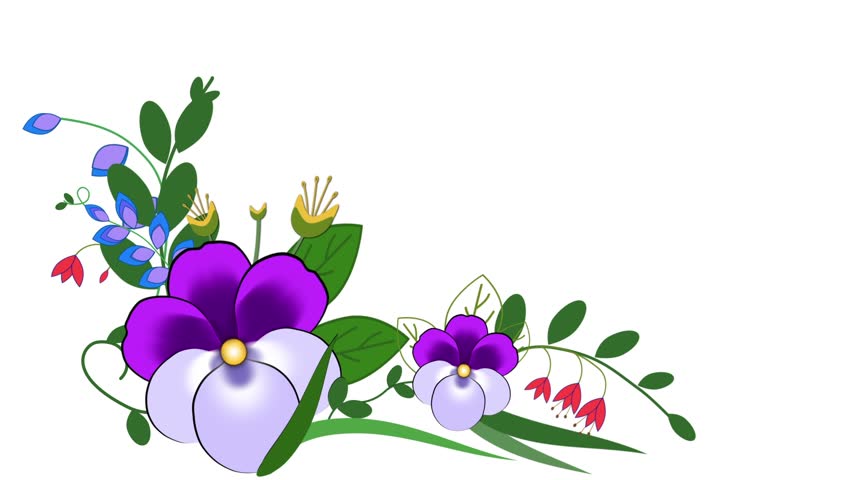 রেজা গত সপ্তাহে শনিবার থেকে বৃহস্পতিবার পর্যন্ত প্রতিদিন কত ঘণ্টা করে বাড়িতে লেখাপড়া করে তার একটি তালিকা তৈরি করেছে। সে প্রতিদিন গড়ে কত ঘন্টা করে বাড়িতে পড়ালেখা করছে।
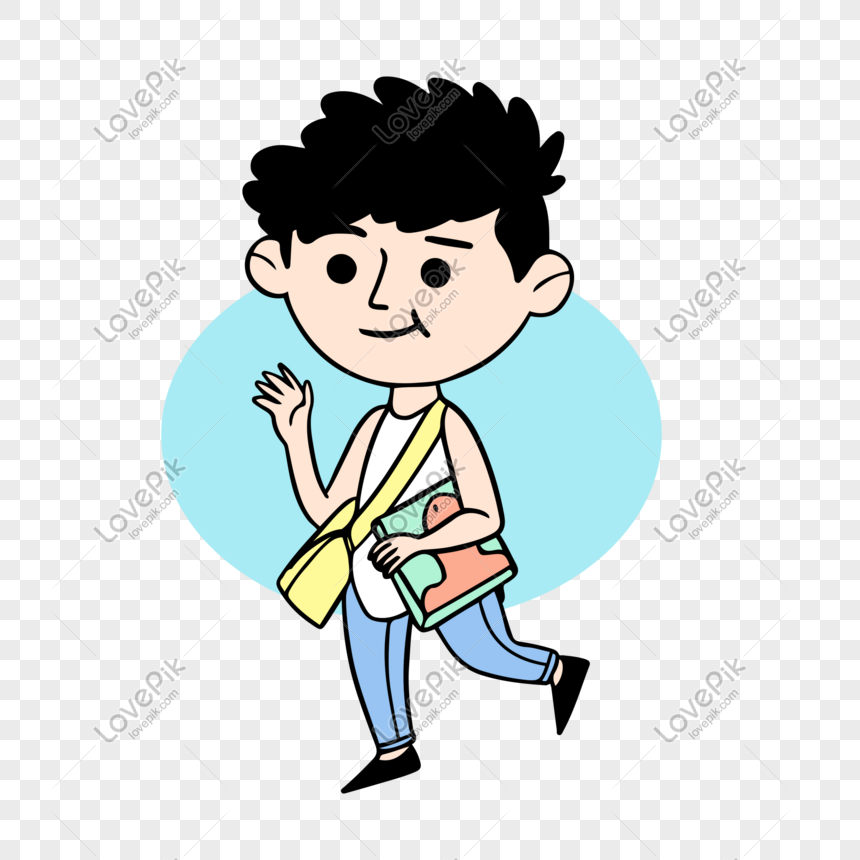 সমাধানঃ
পড়ালেখা করে মোট দিন = ৬
৬ দিনে লেখাপড়া করে ( ২ + ১.৫ + ১ + ১.৫ + ১ + ২) ঘণ্টা
= ৯ ঘণ্টা
= ১.৫ ঘণ্টা
জোড়ায় কাজ
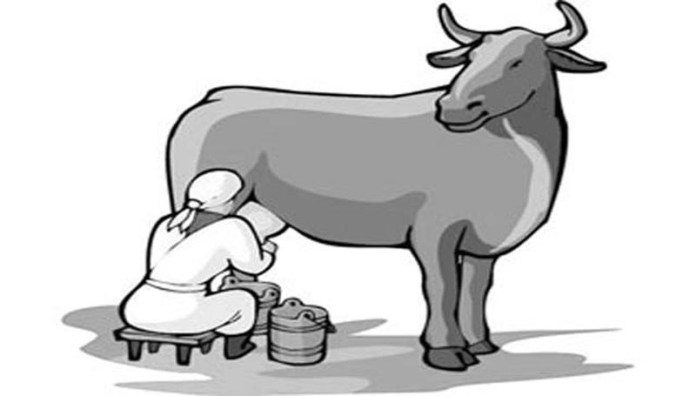 একটি গাভী থেকে প্রতিদিন কী পরিমাণ দুধ পাওয়া যায় তা নিচের ছকে দেখানো হয়েছে। প্রতিদিন গাভীটি গড়ে কী পরিমাণ দুধ দেয়?
সমাধানঃ 
দুধ পাওয়া যায় মোট ৭ দিন।
সমাধানের জন্য এখানে ক্লিক
৭ দিনে গাভী মোট দুধ দেয় (১৩ + ১৬ + ১৫ + ১৩ + ১৭ + ১৪ + ১৭) লিটার 
                                 	=১০৫ লিটার
৭ দিনে গাভী মোট দুধ দেয় ১০৫ লিটার
= ৩৫ লিটার
পাঠ্য বইয়ের সাথে সংযোগ
তোমার পাঠ্য বইয়ের ৯৩ ও ৯৪ পৃষ্ঠা মনোযোগ সহকারে পড়।
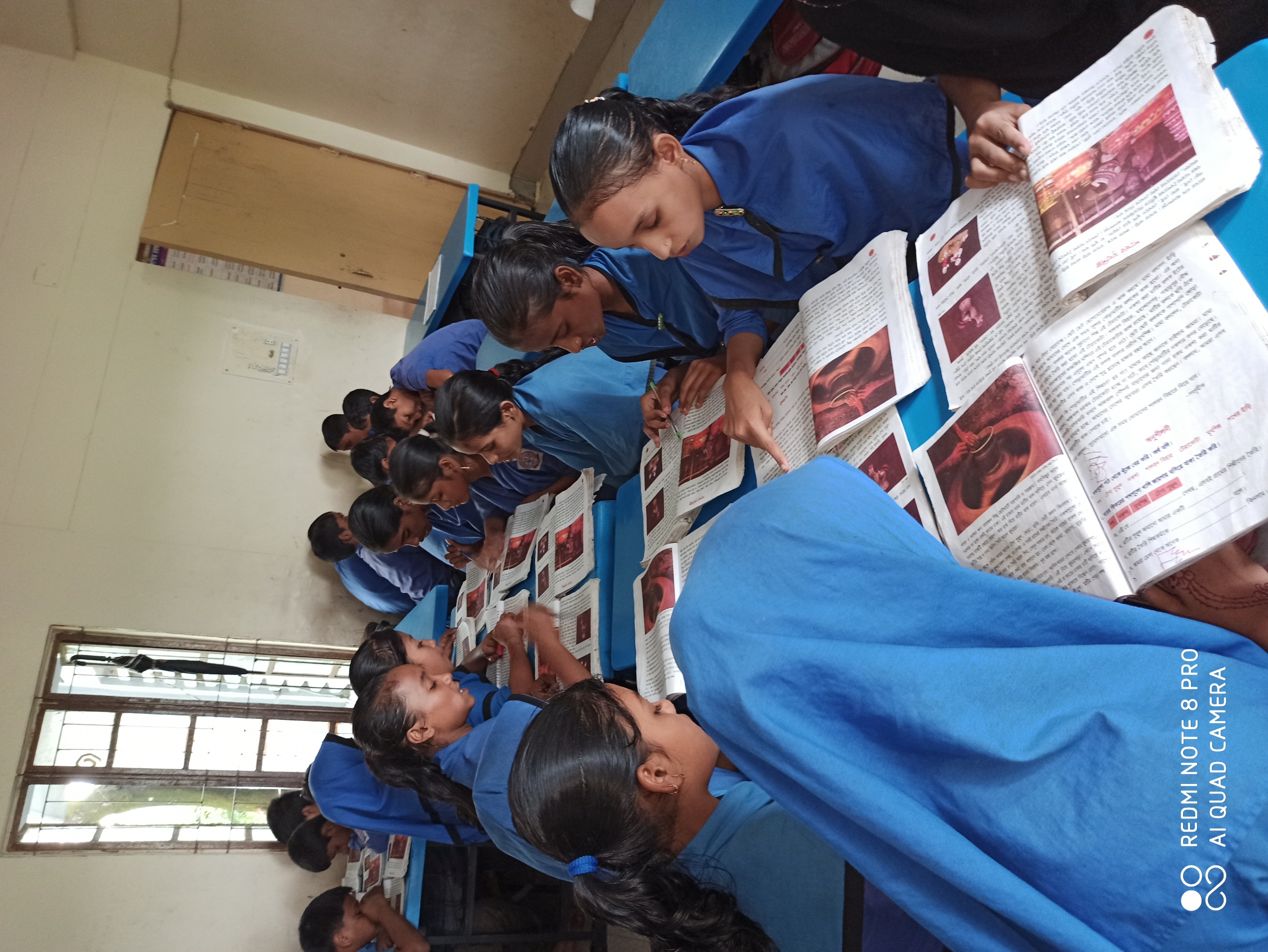 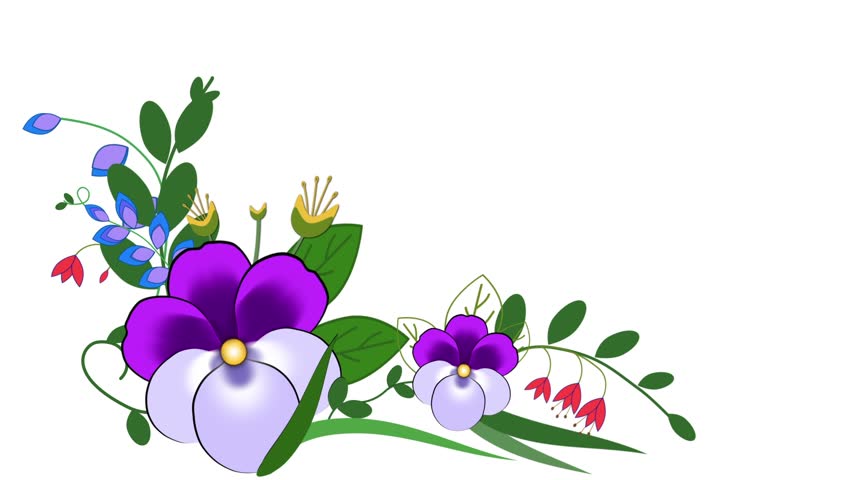 দলীয় কাজ
সোহেল ও হামিদার বাংলা, ইংরেজি, গণিত, বিজ্ঞান ও বাংলাদেশ ও বিশ্বপরিচয় পরীক্ষার প্রাপ্ত নম্বর নিচের ছকে দেওয়া হলোঃ
ক) যে সকল বিষয়ে সোহেল হামিদা অপেক্ষা বেশি নম্বর পেয়েছে তার সমষ্টি কত?
খ) সোহেলের গড় নম্বর কত?
গ) দুইজনের মধ্যে কে পরীক্ষায় ভালো করেছে?
ক) যে সকল বিষয়ে সোহেল হামিদা অপেক্ষা বেশি নম্বর পেয়েছে তার সমষ্টি কত?
সমাধানঃ (ক)
সোহেল যে সকল বিষয়ে হামিদার চেয়ে বেশি নম্বর পেয়েছে তাহলো- গণিত, বিজ্ঞান ।
এই দুই বিষয়ের নম্বরের সমষ্টি (৯৫ + ৯০) নম্বর
                                   = ১৮৫ নম্বর।
খ) সোহেলের গড় নম্বর কত?
সমাধানঃ (খ)
৫ বিষয়ে সোহেলের মোট নম্বর ৬৮ + ৯৫ + ৫৬ + ৯০ + ৬৫ = ৩৭৪
= ৭৪.৮ নম্বর
সুতরাং সোহেলের গড় নম্বর ৭৪.৮
গ) দুইজনের মধ্যে কে পরীক্ষায় ভালো করেছে?
সমাধানঃ (গ)
খ হতে পাই, সোহেলের মোট নম্বর ৩৭৪
হামিদার মোট নম্বর ৭২ + ৭৮ + ৮৪ + ৮০ + ৮৬ = ৪০০
এখন, ৪০০ > ৩৭৪
সুতরাং দুইজনের মধ্যে হামিদা ভালো করেছে।
মূল্যায়ন
তিন সন্তান ও তাদের পিতার গড় বয়স ২৫ বছর। ঐ তিন সন্তান ও তাদের মাতার গড় বয়স ১৮ বছর। মাতার বয়স ৩০ বছর হলে-
ক) তিন সন্তান ও তাদের পিতার বয়সের সমষ্টি কত? 
খ) তিন সন্তান ও তাদের মাতার বয়সের সমষ্টি কত? 
গ) তিন সন্তানের বয়স কত?
ঘ) পিতার বয়স কত?
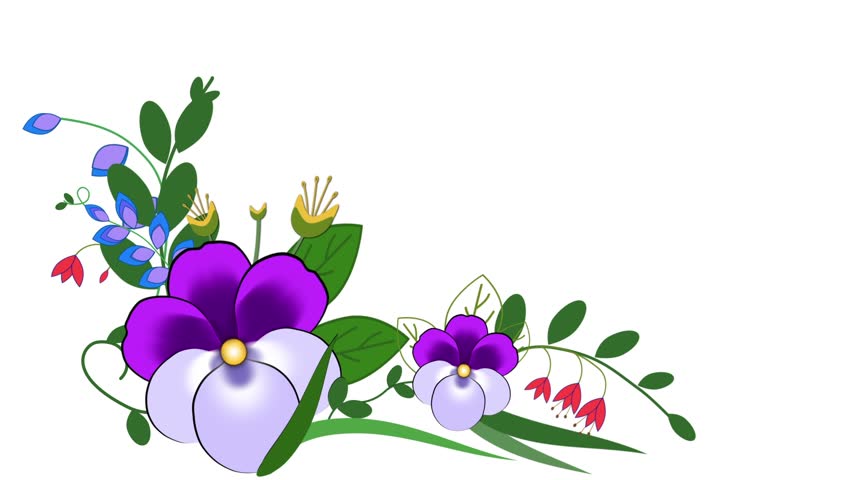 বাড়ির কাজ
অপু ও দীপুর গড় বয়স ২২ বছর। দীপু ও টিপুর গড় বয়স ২৪ বছর। অপুর বয়স ২১ বছর হলে,
 দীপু ও টিপুর বয়স কত?
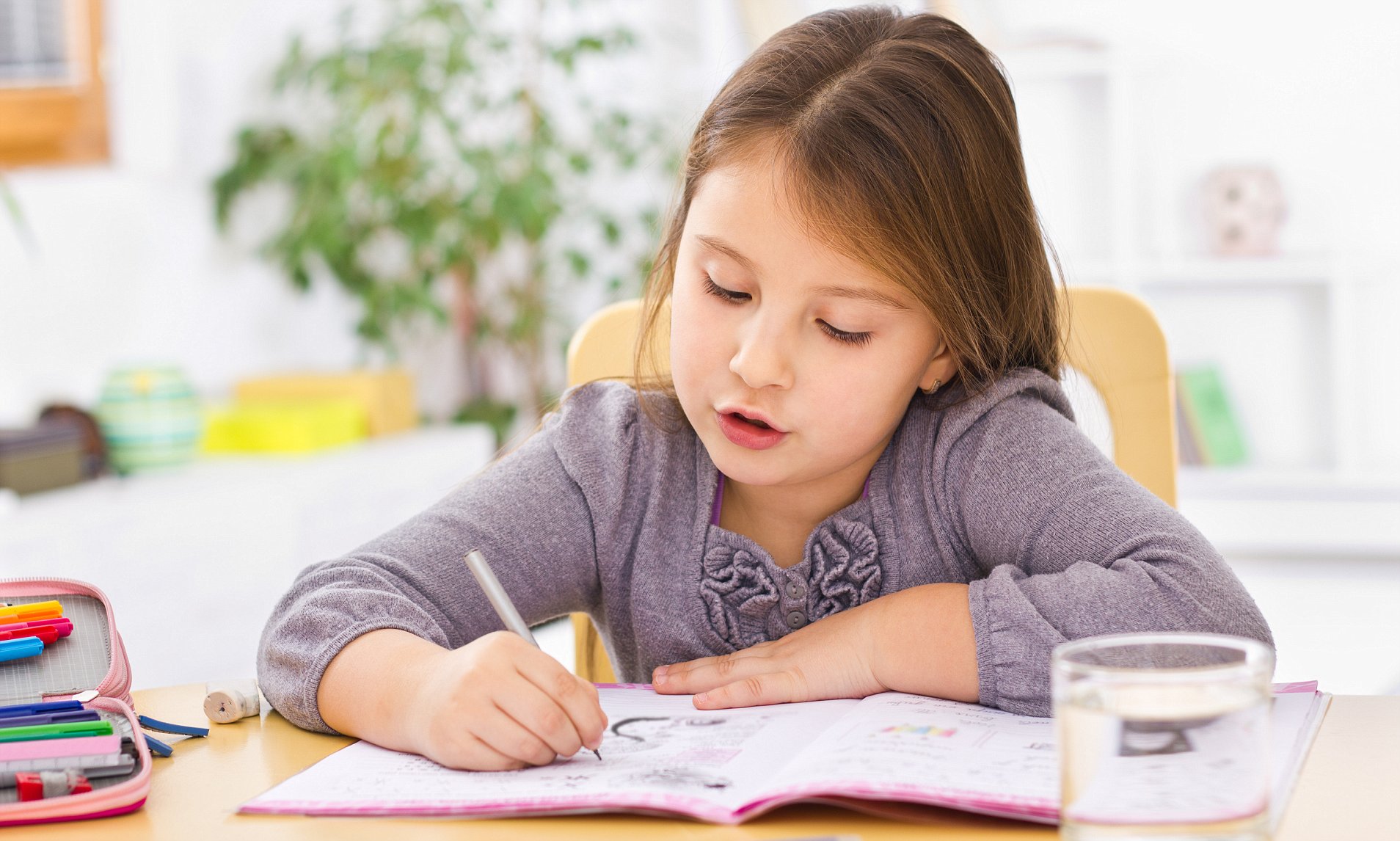 ধন্যবাদ সবাইকে
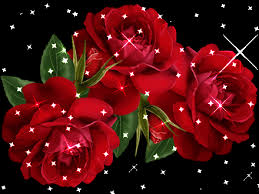